Unit 2 
This morning we took a walk.
外研社版七年级英语下册
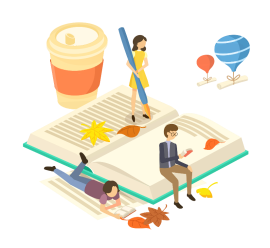 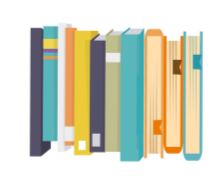 WWW.PPT818.COM
教学目录
1.课前导学
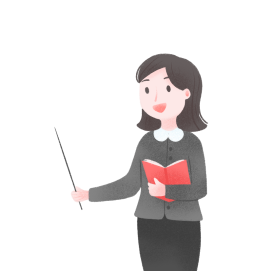 2.课堂基础训练
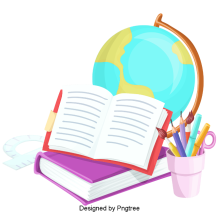 3.培优提高训练
◆ 课前导学 ◆
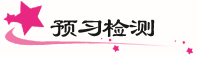 一、根据汉语提示写出英语短语,做到会运用。
1.前天		_______________________
2.例如		_______________________
3.艺术作品	_______________________
4.购物		_______________________
5.首先		_______________________
6.排队等待	_______________________
7.乘船旅行	_______________________
8.到达某地	_______________________
9.买某物给某人 _____________________
the day before yesterday
such as/for example
works of art
do some shopping
first of all
wait in line
take a boat tour
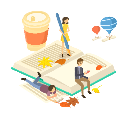 arrive in/at
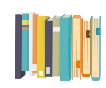 buy sth.for sb.
二、单项填空。
(       )1.Tom knew nothing   his friend told him. 
A.because     B.till
C.since	D.if
(        )2.—What do you think of the book?
—It’s   .I like it a lot. 
A.boring	B.strange
C.relaxing	D.terrible
(       )3.Pleasant Goat and Big Big Wolf is   interesting cartoon film. 
A.such an	B.such a
C.so an	D.so a
B
C
A
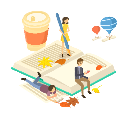 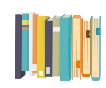 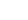 (        )4.—When did you   Europe? 	—We   there on March 6th. 
A.arrive in; arrived
B.arrive in;got to
C.get to;got to
D.get to;arrived in
(        )5.Peter   a lot of water when he came back home. 
A.will drink		B.drinks
C.is drinking		D.drank
A
D
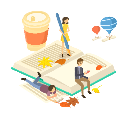 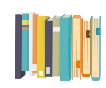 ◆ 即学即练 ◆
(       )1.—Where is Mary flying?
	—She is flying to France soon.She will arrive   Paris   the morning of July 2.
A.to;on    	B.at;on		C.in;in		D.in;on
(       )2.—When did they   this city?—Two years ago.
A.arrive	B.get		C.get to	D.reach at
(       )3.My mother   home at six every afternoon.
A.get to	B.arrives at	C.gets		D.arrives in
(       )4.Listening to the   music always makes me   .
A.relaxed;relaxing       B.relaxed;relaxed
C.relaxing;relaxing      D.relaxing;relaxed
D
C
C
D
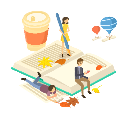 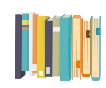 (       )5.—When did you leave Betty’s party yesterday evening?
	—I’m not sure.We stayed   the party was over.
A.so  B.and  C.till  D.but
(       )6.—How do you like the movie Kungfu Panda 3?
	—It is   exciting film.
A.such an      B.such		C.so an	D.so
(      )7.It is   building.
A.such tall a	B.so a tall	C.such a tall	D.so tall an
C
A
C
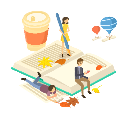 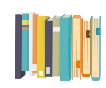 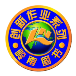 教学目录
1.课前导学
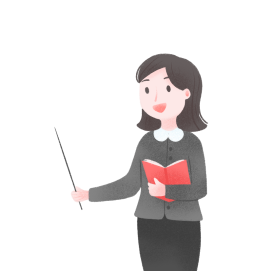 2.课堂基础训练
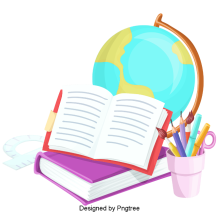 3.培优提高训练
◆ 课堂基础训练 ◆
一、单项填空。
(      )1.I am thirsty,   I want to buy something to drink. 
A.but       		B.so
C.or			D.because
(      )2.She   Shanghai with her parents last Sunday. 
A.got			B.went
C.arrived in		D.arrived at
(      )3.It is   fine weather today. 
A.so			B.so a	
C.such			D.such a
B
C
C
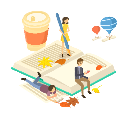 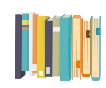 B
(      )4.My brother waited for a long time   I returned yesterday afternoon. 
A.when	B.till
C.so		D.but
(      )5.Tomorrow we’re going to visit Beijing.I feel so   . 
A.bored	B.boring
C.excited	D.exciting
C
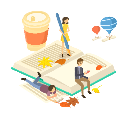 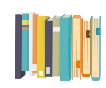 二、根据课文P62Activity 1的课文内容,完成短文填空。
We’re on holiday in Paris.After we1.                    by plane the day before yesterday , Aunt Joan and Uncle Pete2.              us at the airport.We3.          to the Louvre Museum yesterday.We4.           dinner in a French restaurant in the evening.This morning,we5.               a walk and I6.                        a present . We7.                the Paris Underground to the Eiffel Tower in the afternoon.   We8.             to the top.We9.               till all the lights10.         on.We’re going to take a boat tour on the River Seine tomorrow.
arrived
met
went
had
bought
took
took
went
were
waited
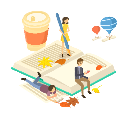 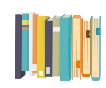 三、根据汉语意思补全下列句子,词数不限。
1.我们一直等到所有灯都亮了。
We waited             all the lights ___________ . 
2.我们乘飞机到了北京。
We                         Beijing ________________. 
3.昨天我妈妈给我买了一只手表。
My mother  ___________ a watch  ______ me yesterday. 
4.我舅父在机场接我。
My uncle            me                                    . 
5.昨天我们在塞纳河上泛舟。
We                                   on the River Seine yesterday. 
6.我的妈妈每天晚饭后散步。
My mum                                after dinner every day.
till
were on
by plane
arrived in
for
bought
at the airport
met
took a boat tour
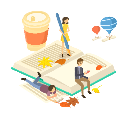 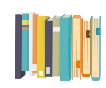 takes a walk
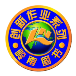 教学目录
1.课前导学
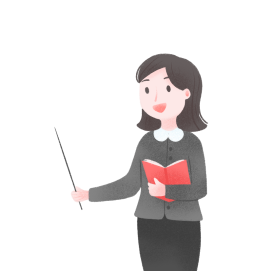 2.课堂基础训练
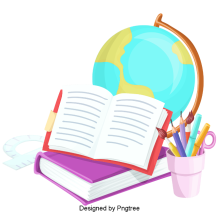 3.培优提高训练
◆ 培优提高训练 ◆
阅读理解。
A
Last weekend I visited Rome for the first time.It is the capital of Italy.There are about three million people living there.I went to lots of places for sightseeing.Here are the things that I loved most about the city.
The History
Rome is one of the oldest cities in the world and is full of wonderful relics(遗迹).It has a long history of about 2,700 years.
The Art
I studied the works of the Renaissance(文艺复兴) time.We walked around the museum and saw lots of famous paintings.The best part of the visit was the Sistine Chapel ceiling(巴斯廷礼拜堂屋顶).Michelangelo painted it in the early 16th century.It was so amazing that I couldn’t move my eyes away from it.
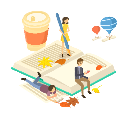 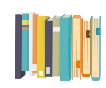 The Food
In Rome,there is a lot of food for tourists but some of it isn’t very good.I also loved eating ice cream and hot chocolate under the Christmas lights.
The Shopping
  Rome has lots of shops but most of them were very expensive.
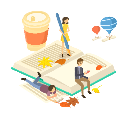 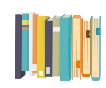 (      )1.It’s the writer’s   time to visit Rome. 
A.first                    	B.second
C.third	                     	D.fourth
(       )2.Which of the following is TRUE about Rome?
A.It has a long history.
B.It has four million people.
C.It has little good food for tourists.
D.It is cheap to live in the city.
(       )3.Michelangelo is   . 
A.writer’s friend		B.a student
C.a painter	                	D.a dancer
A
A
A
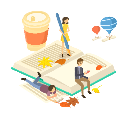 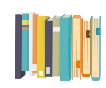 (       )4.The underlined word “amazing” means    in Chinese. 
A.令人惊叹的		B.令人困惑的
C.令人难过的		D.令人困倦的
(       )5.What’s the passage mainly about?
A.Italian history.
B.Wonderful things in Rome.
C.The works of the Renaissance time.
D.Food and shopping in Rome.
C
B
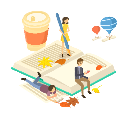 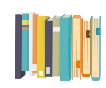 B
  配对阅读 左栏是对五个人的暑期计划的描述,右栏是七则旅游景点或活动的简介。请你为每一个人选择一个合适的旅游景点或活动。
C
B
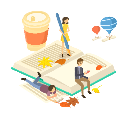 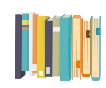 G
A
B
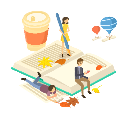 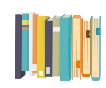 感谢观看^_^
外研社版   七年级英语下册
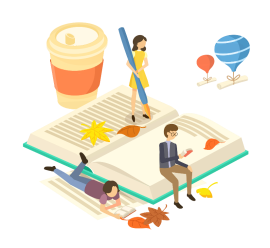 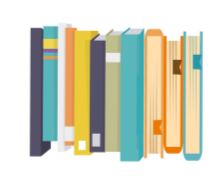